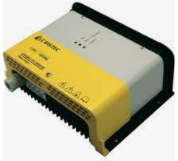 Bateau Camille
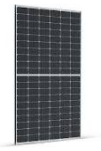 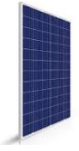 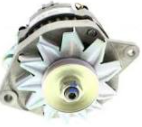 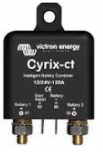 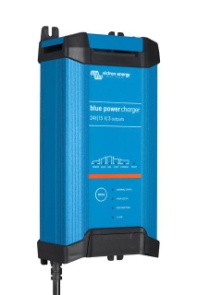 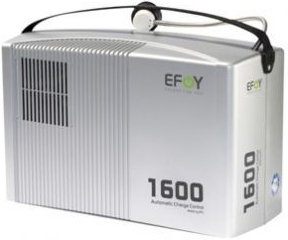 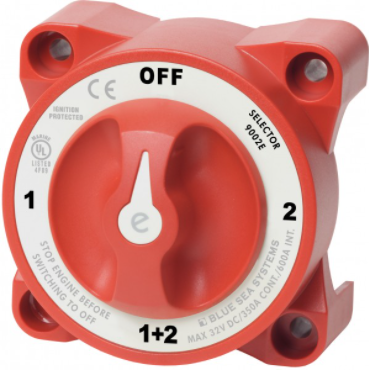 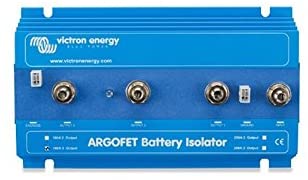 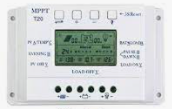 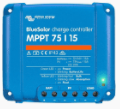 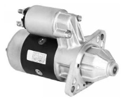 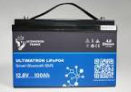 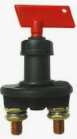 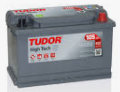 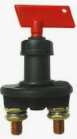 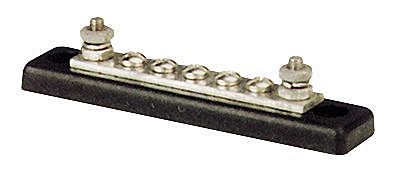